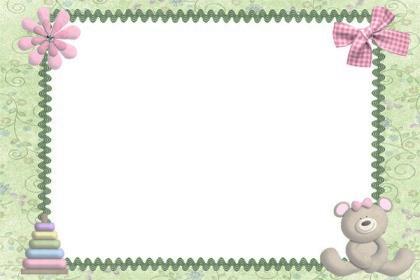 Презентация на тему 
« Адаптация детей к детскому саду»
группа  №8
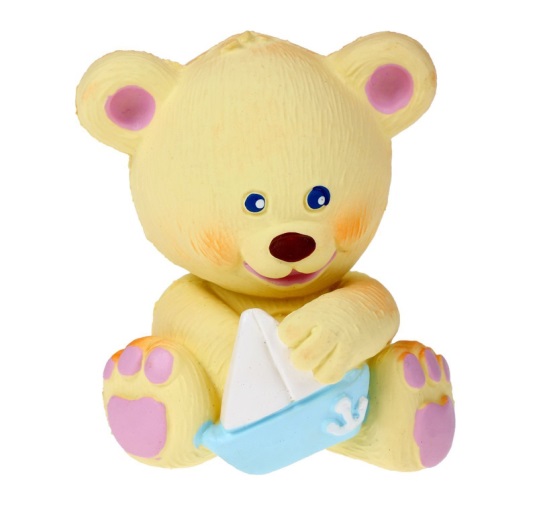 Воспитатель: Старковская Е.В.
2023г.
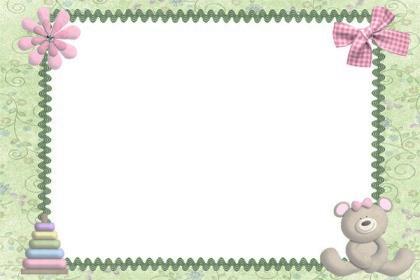 Адаптация.
Адаптация – это привыкание, приспособление организма к внешним условиям, то есть к новой обстановке.
Длительность адаптационного периода зависит от индивидуальных особенностей каждого малыша. Один активен, коммуникабелен, любознателен. Его адаптационный период пройдёт довольно легко и быстро. Другой  медлителен, любит уединяться с игрушками. Шум, громкие разговоры сверстников раздражают его. Он если и умеет есть сам, одеваться, то делает это медленно, отстаёт от всех. Эти затруднения накладывают свой отпечаток на отношения с окружающими. Такому ребёнку необходимо больше времени, чтоб привыкнуть к новой обстановке.
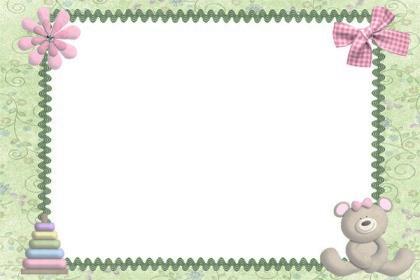 Выделяют  три типа адаптации :
Легкая адаптация (1-16 дней )
Адаптация средней тяжести (16 – 32 дней)
Тяжелая адаптация ( 32 до 64дней).
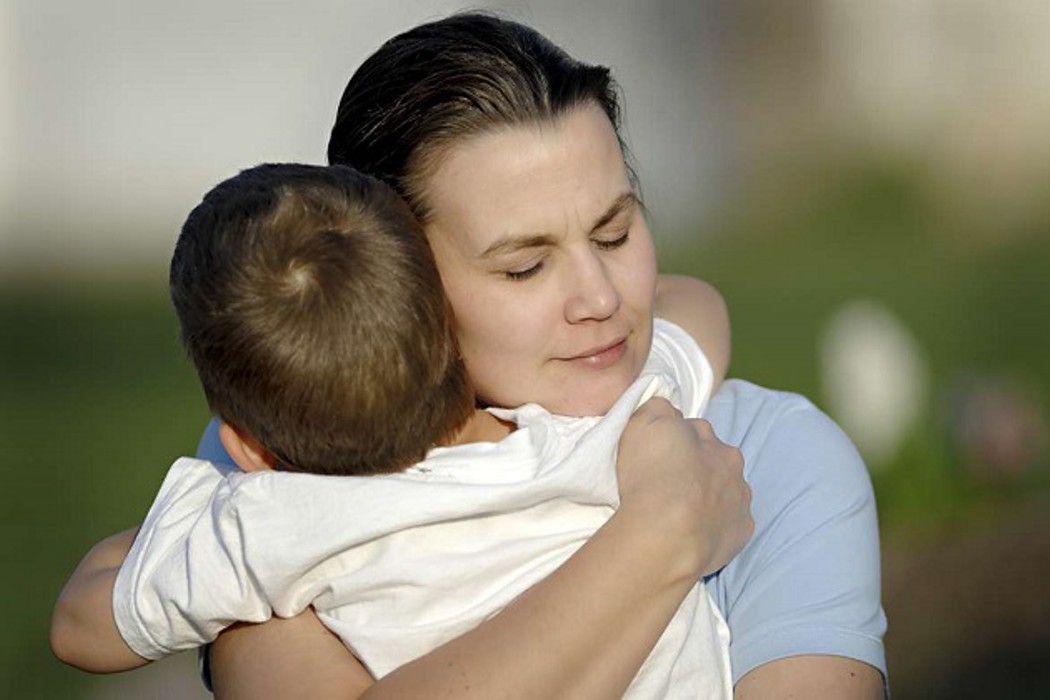 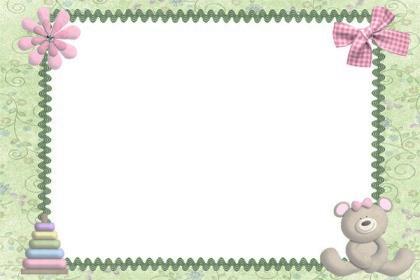 Мы на прогулке.
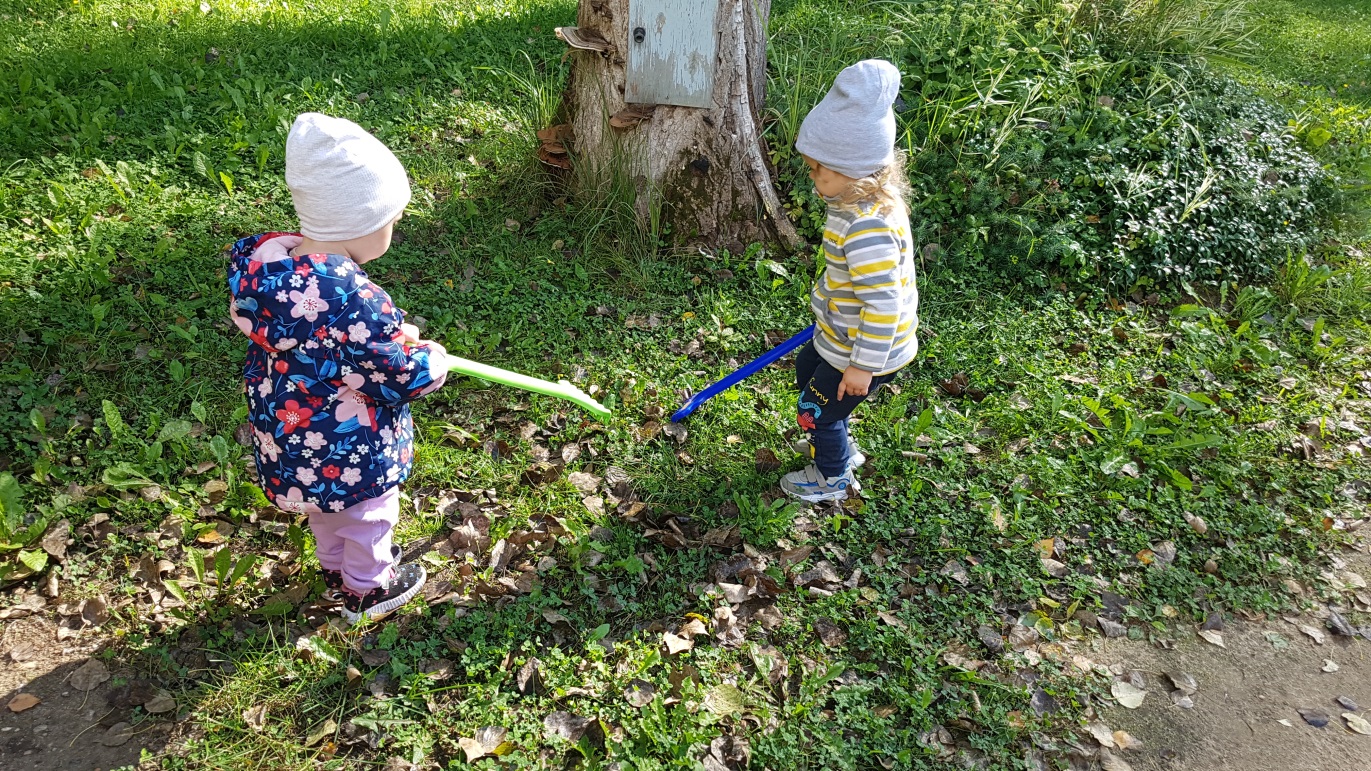 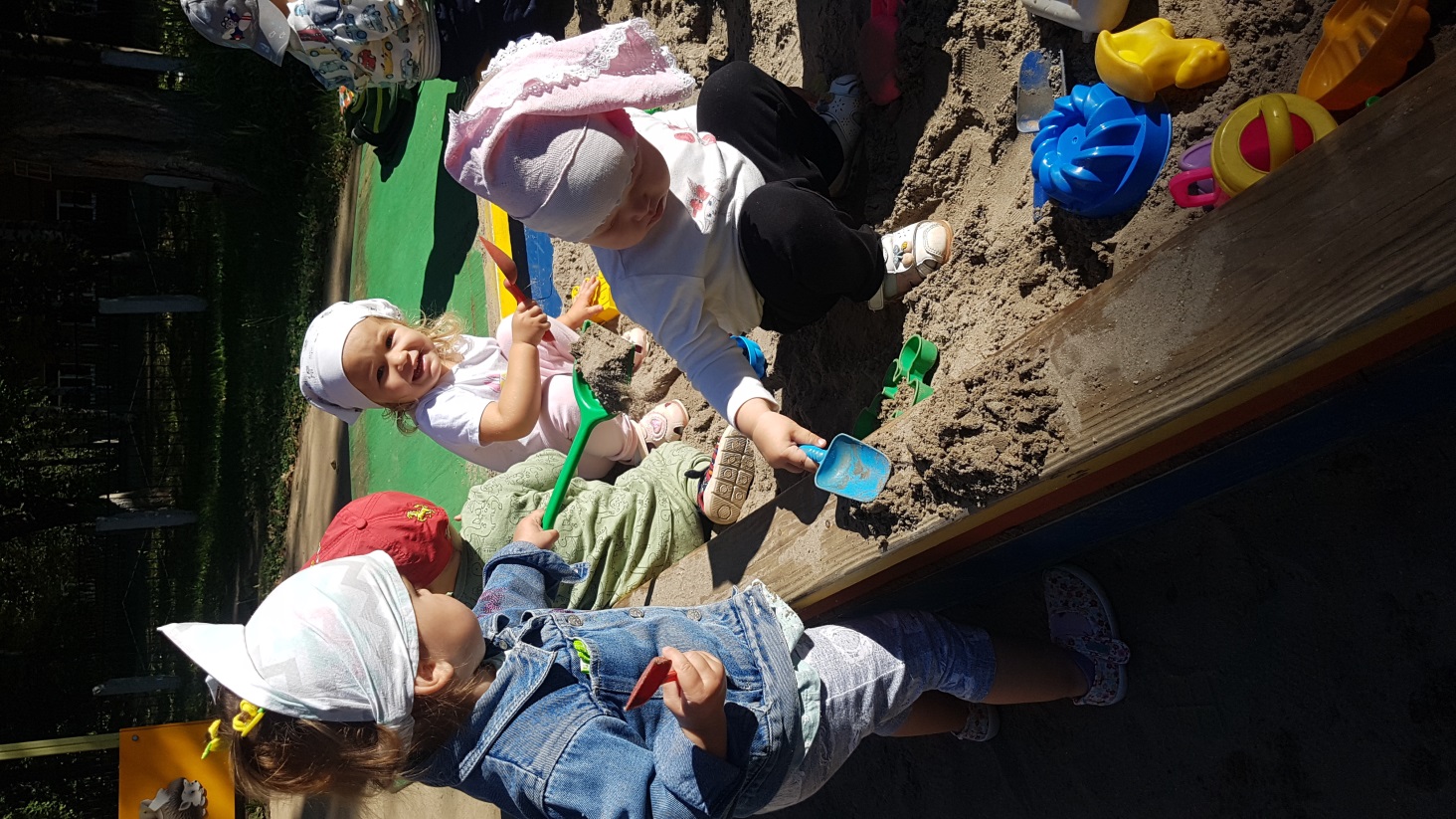 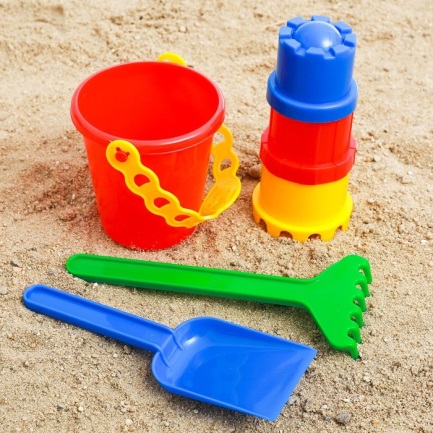 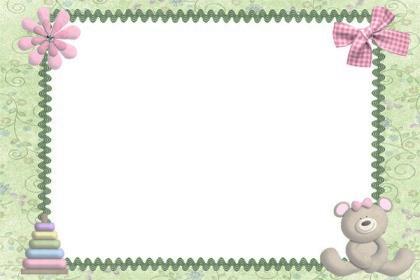 Мы рисуем.
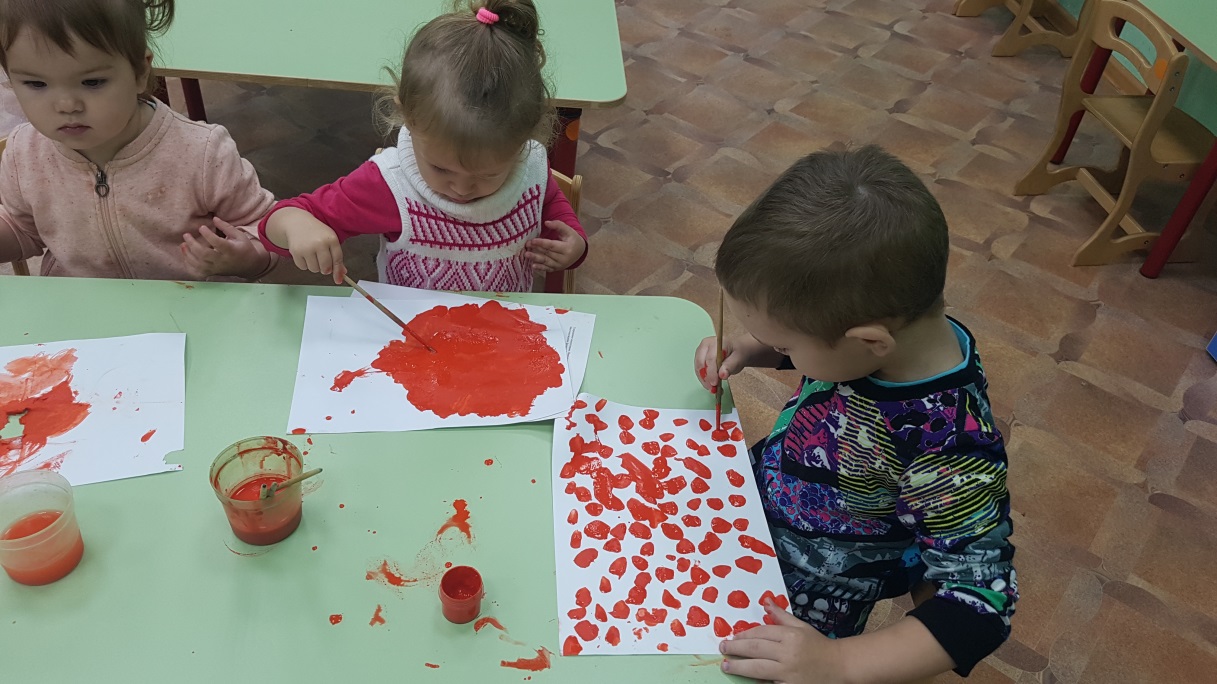 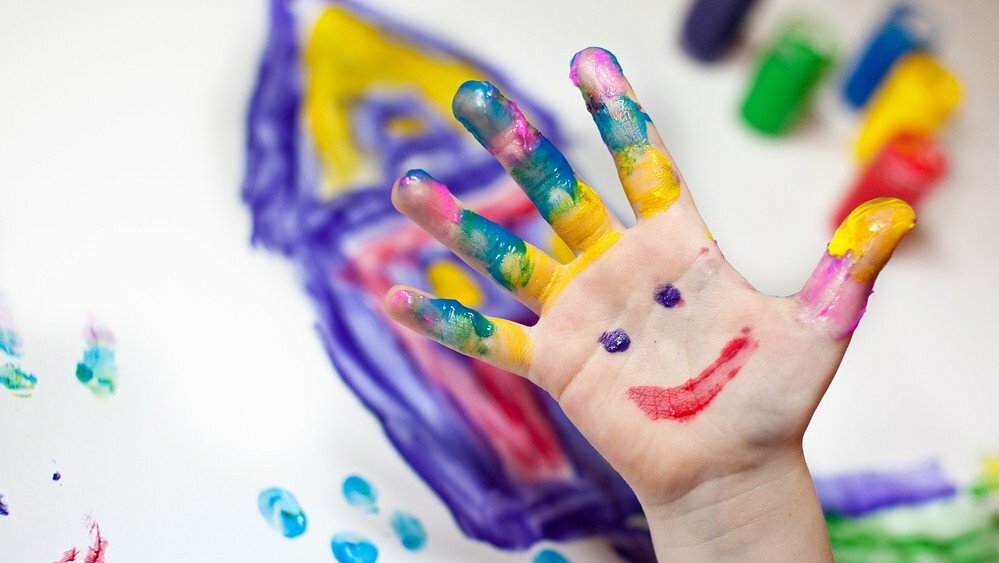 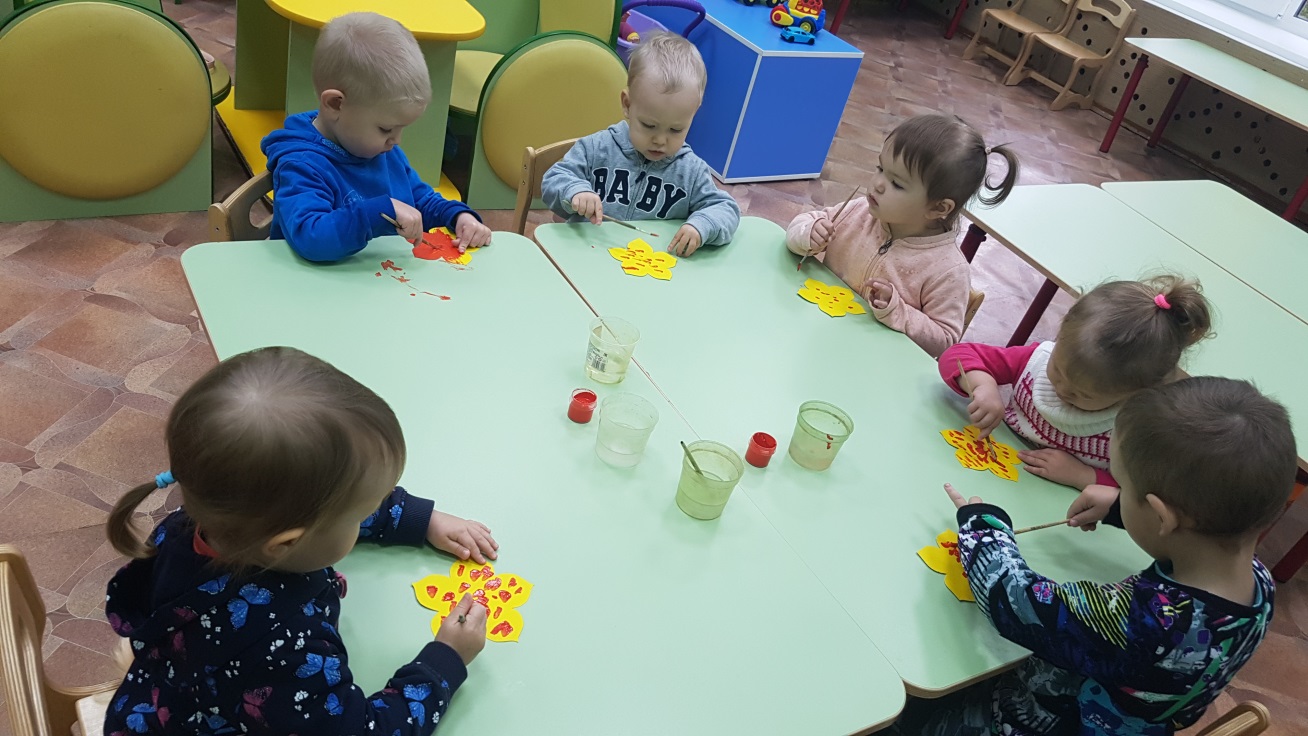 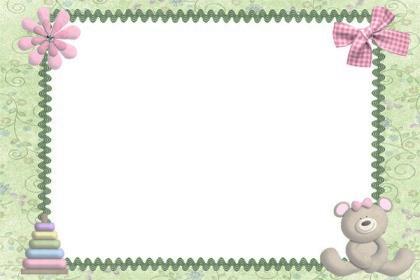 Мы лепим из пластилина.
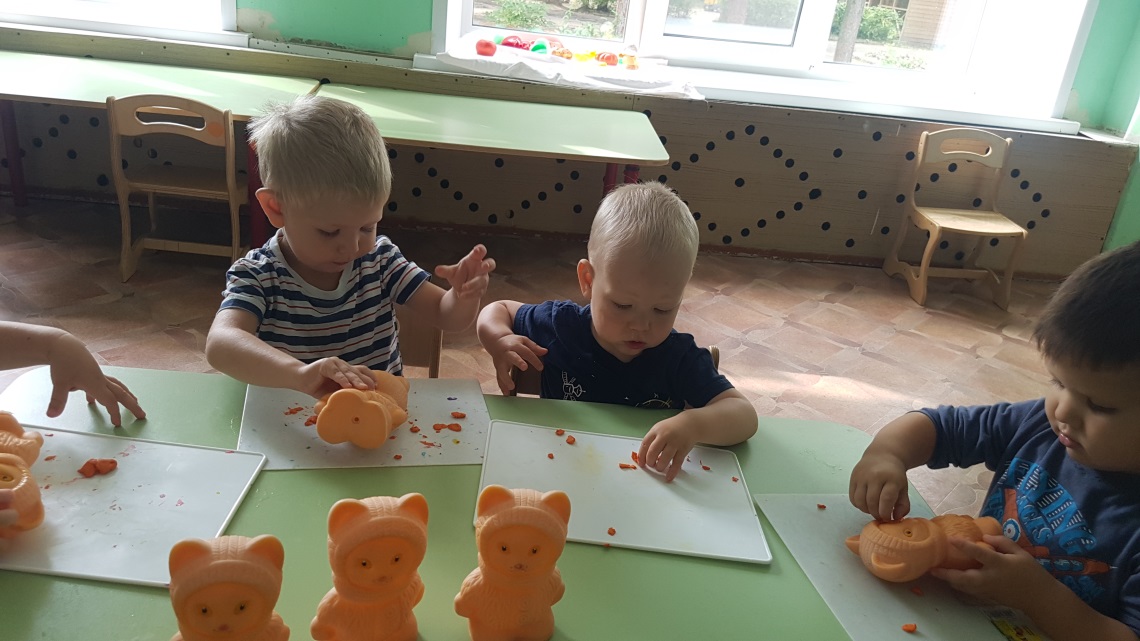 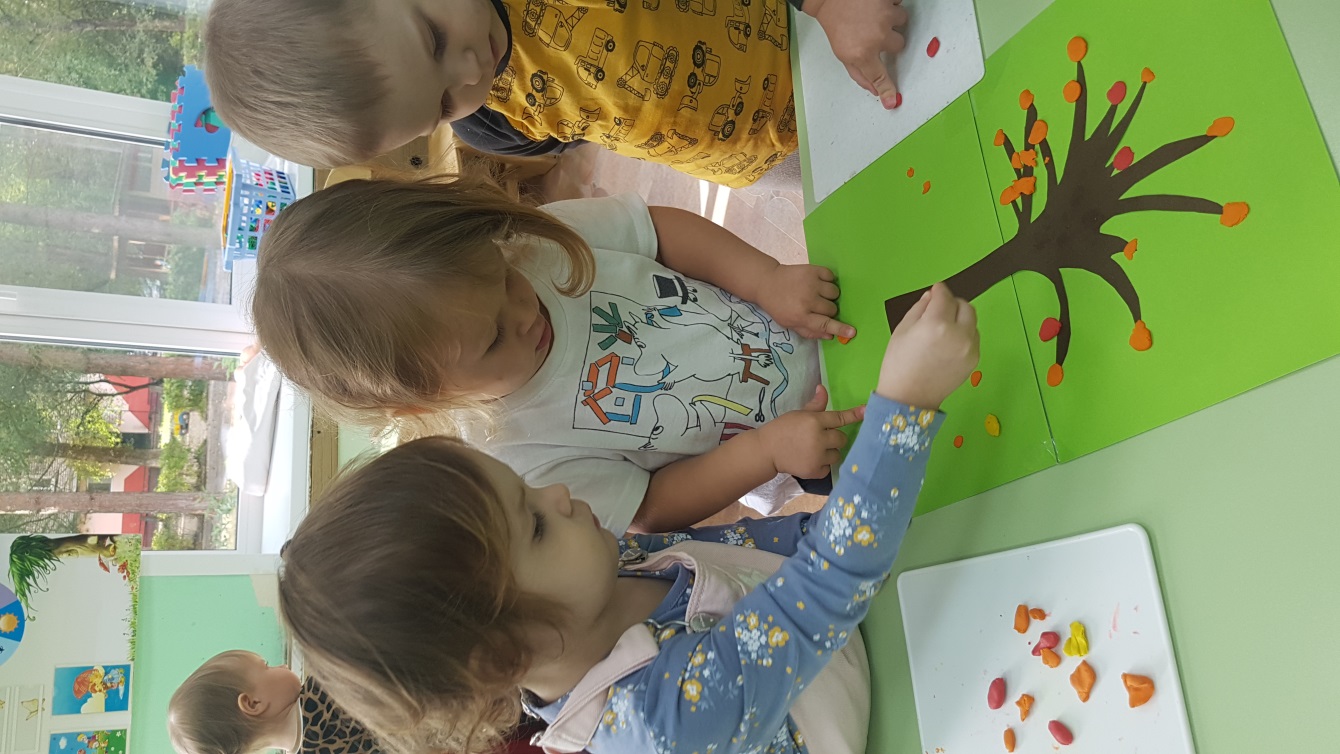 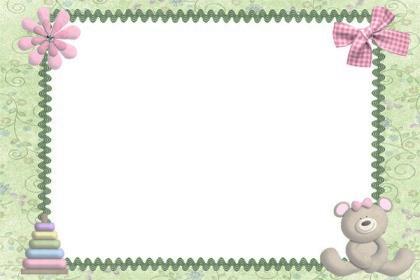 Мы играем в группе.
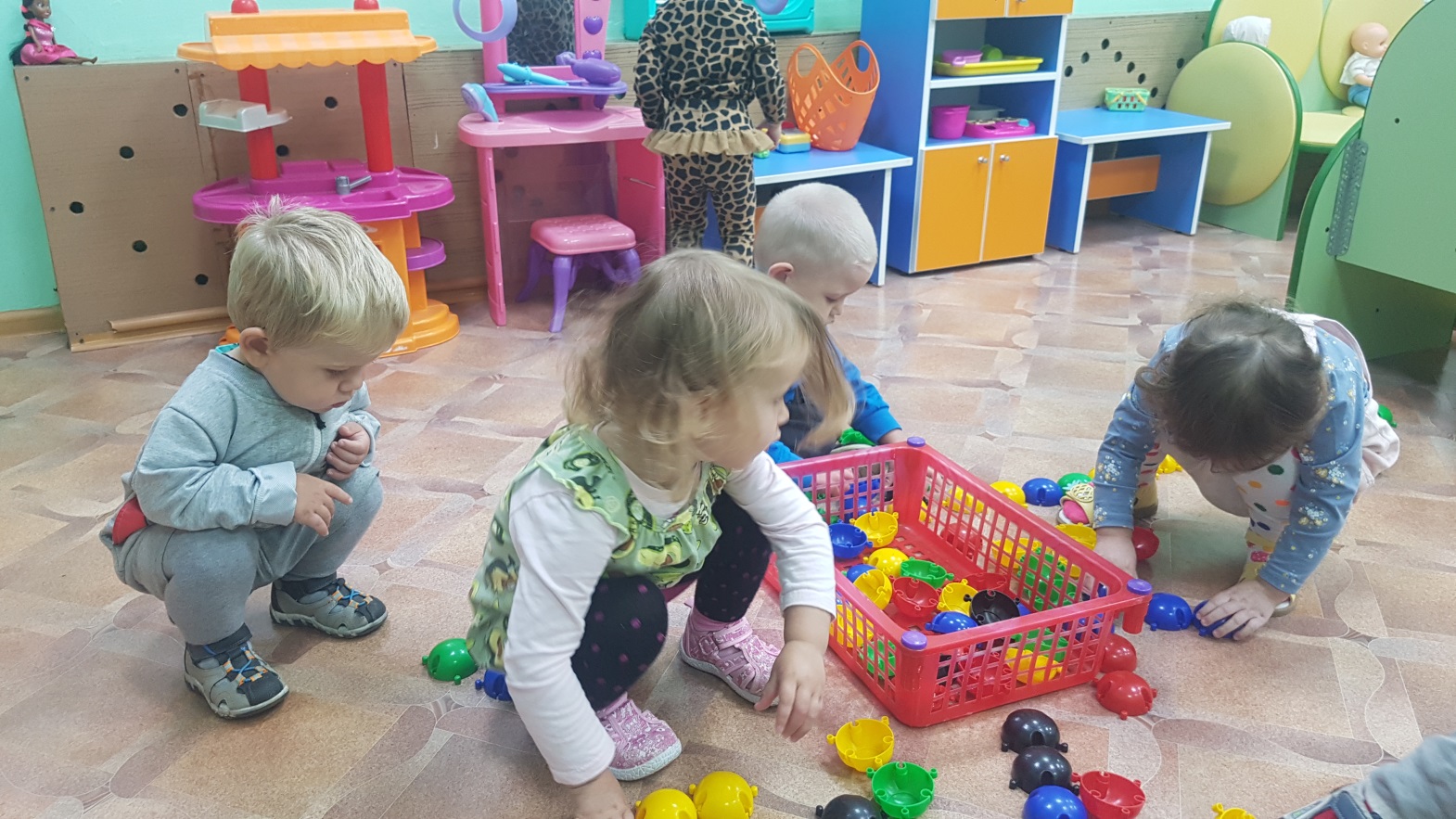 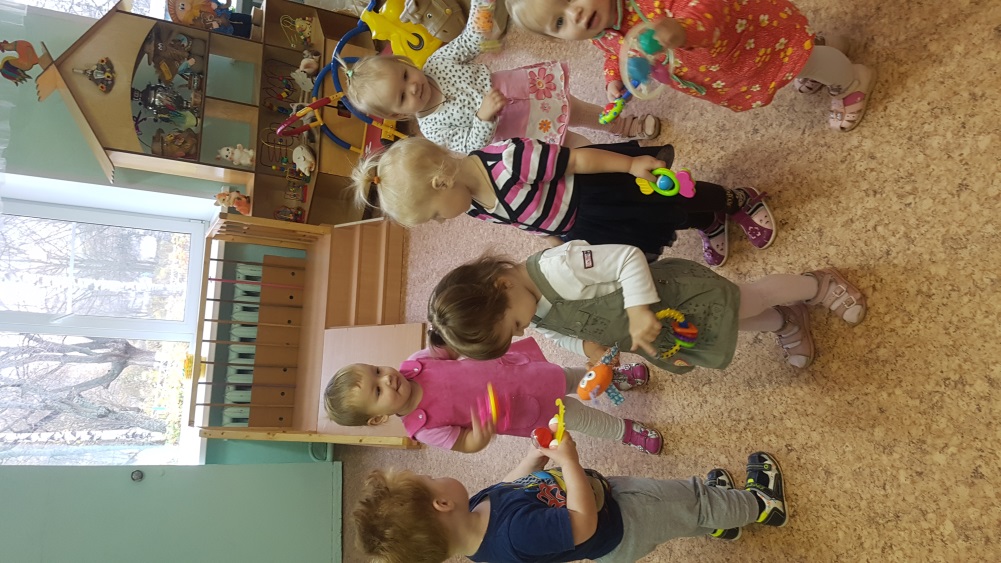 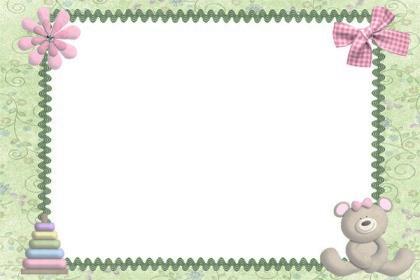 Мы учимся дружить.
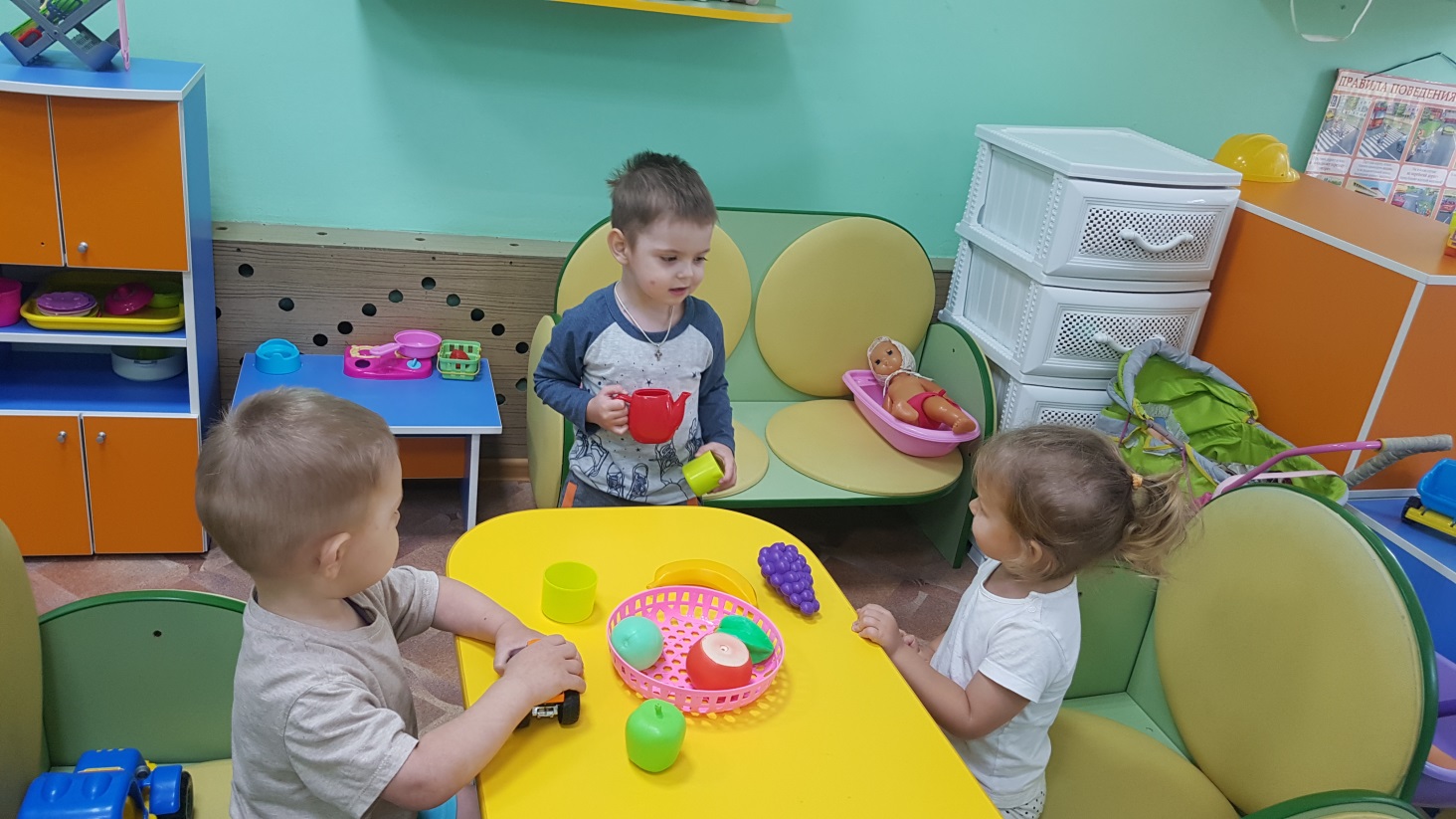 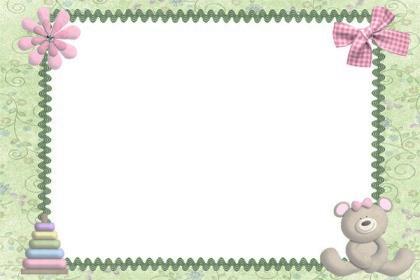 Мы прививаем культурно – гигиенические навыки.
С формированием этих навыков у детей появляется чувство опрятности , желание быть чистым и красивым.
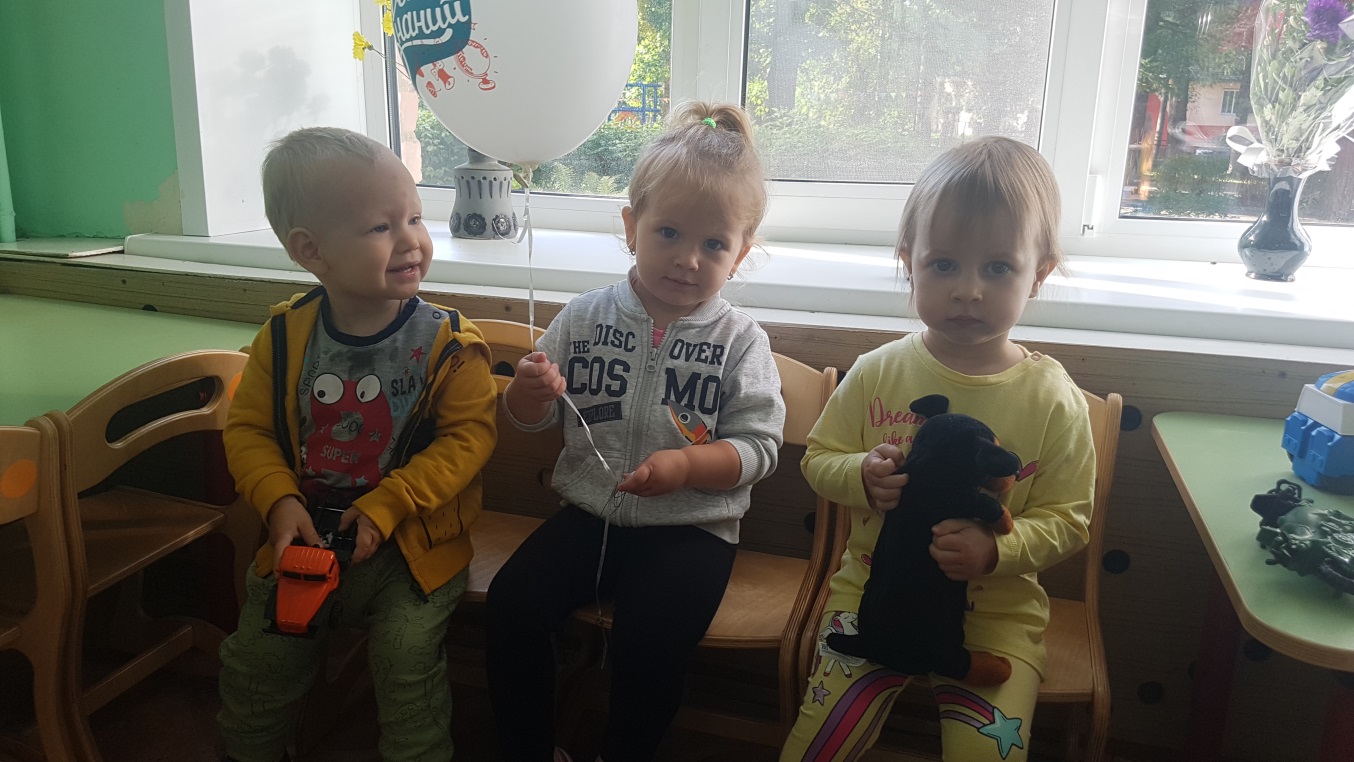 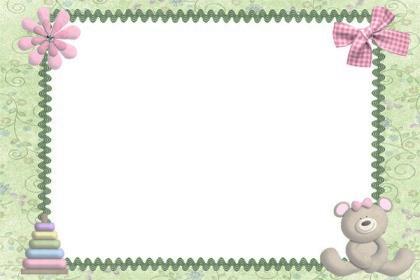 Совет родителям:
Необходимо помочь детям преодолеть стресс поступления и успешно адаптироваться в детском саду. Дети раннего возраста эмоциональны, впечатлительны. Им свойственно быстро заражаться сильными как положительными, так и отрицательными эмоциями взрослых и сверстников, подражать их действиям. Эти особенности и должны использоваться вами при подготовке ребенка в детский сад. Очень важно, чтобы первый опыт своего пребывания в детском саду ребенок приобрел при поддержке близкого человека.
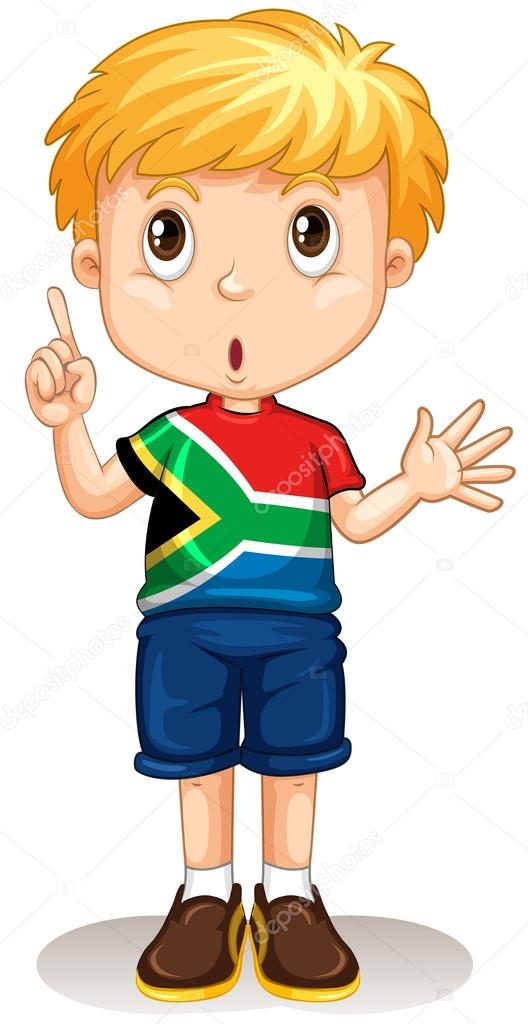 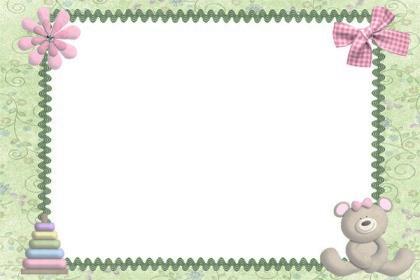 Спасибо за внимание!
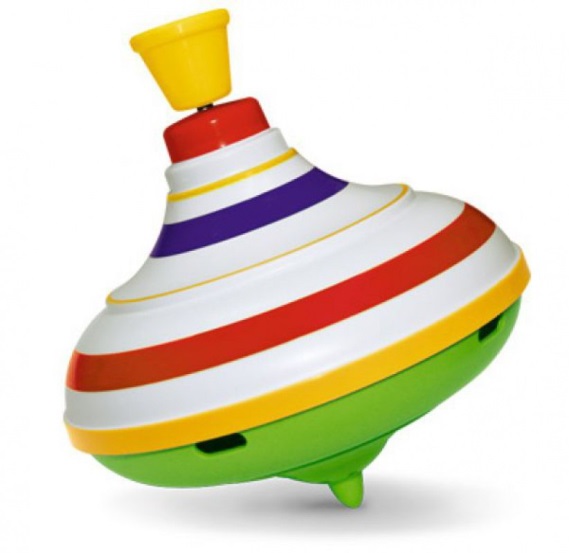 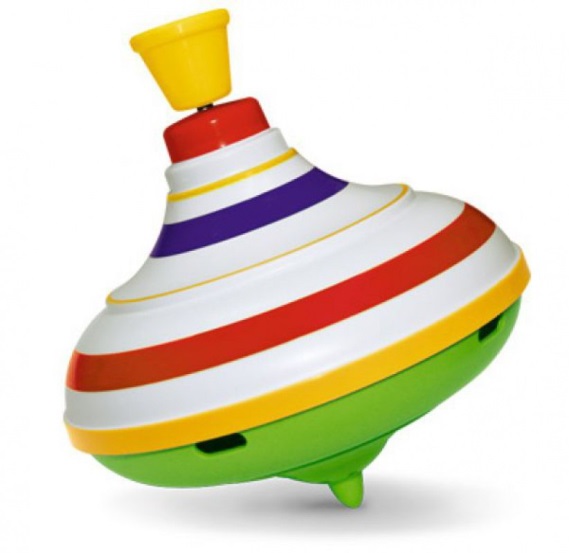